Review for quiz3, Wednesday 10/2/2024
	Regular expressions (RE)
	Covers HW6-8
	Enumeration of strings defined by RE
	Given DFA, find equivalent RE by k-paths
	Given DFA, find equivalent RE by elimination of states
	Given RE, find equivalent e-NFA
Definition of + . and * operations
L + M the is set of all strings either in L or in M or in both
Example: {001,10,111} + {e,001}={e,10,001,111}

L.M or simply LM is the set of all string that can be formed by concatenating any string in L with any string in M.
Example: {001,10,111}.{e,001}=
{001,10,111,001001,10001,111001}
Note! left-right order is preserved

L* is set of strings obtained by taking any number of strings from L and forming all possible concatenation.
2
L* in relation to powers of L
L* = Uk>0 Lk Union of all powers of L (including zero)
L+ = Uk>1 Lk Union of all powers of L excluding zero
L0 = {e}; hence, L* contains {e} for any L
L1 = L 
Lk (k>1) concatenation of k copies of L
If L={0,11}, L2 = {0,11}{0,11} ={00,011,110,1111} 
L(∅) is the empty language (no strings)
L(∅)*={e} rare example of finite closure
Enumerate the strings in L(RE)
L(01) = {01}.
L(01+0) = {01, 0}.
L(0(1+0)) = {0}{0,1}={00, 01}.
L(0*) = {ε, 0, 00, 000,… }.
L(01*) = 0{e,1,11,…}={0,01,011,…}
L((01)*) = {e,01,0101,…}
L((01)+) = {01,0101,…}
4
Useful relationships in simplification of Rijk
L+ = LL* = L*L
∅* = ε	
(R+e)*= R* and (R+e)+= R* 
∅ is the identity for +
R + ∅ = R
 ε is the identity for concatenation.
εR = Rε = R
 ∅ is the annihilator for concatenation.
∅R = R∅ = ∅
Some simplified Rijk forms
R111 = (R110)+
R121 = (R110)*R120
R211 = R210(R110)*
R221 = R220 + R210(R110)* R120  
R122 = R121 (R221)*
5
0,1
0
1
2
Example 3.5 text pp 95-97
Find equivalent RE
R110 = 1 + ε
R120 = 0
R210 = ∅ 
R220 = 0+1+e
Rijk = Rijk-1 + Rikk-1(Rkkk-1)* Rkjk-1
Apply with k=1 for 4 cases
Simplify then substitute
1
R111 = (R110)+
R111 = (1+e)+ = 1*
6
0,1
0
1
2
Example 3.5 text pp 95-97
Find equivalent RE
R110 = 1 + ε
R120 = 0
R210 = ∅ 
R220 = 0+1+e
Rijk = Rijk-1 + Rikk-1(Rkkk-1)* Rkjk-1
Apply with k=1 for 4 cases
Simplify then substitute
1
R121 = (R110)*R120
R121 = ((1+e)*)0 = 1*0
7
0,1
0
1
2
Example 3.5 text pp 95-97
Find equivalent RE
R110 = 1 + ε
R120 = 0
R210 = ∅ 
R220 = 0+1+e
Rijk = Rijk-1 + Rikk-1(Rkkk-1)* Rkjk-1
Apply with k=1 for 4 cases
Simplify then substitute
1
R211 = R210(R110)*
R211 = ∅(1+e)* = ∅
8
0,1
0
1
2
Example 3.5 text pp 95-97
Find equivalent RE
R110 = 1 + ε
R120 = 0
R210 = ∅ 
R220 = 0+1+e
Rijk = Rijk-1 + Rikk-1(Rkkk-1)* Rkjk-1
Apply with k=1 for 4 cases
Simplify then substitute
1
R221 = R220 + R210(R110)* R120
R221 = 0+1+e + ∅(1+e)*0 = 0+1+e
9
0,1
0
1
2
Example 3.5 text pp 95-97
Find equivalent RE
R110 = 1 + ε = ε
R120 = 0
R210 = ∅ 
R220 = 0+1

R121 = 1*0
R221 = 0+1+e
R122 = R121 + R121(R221)* R221
Only k=2 path that we need

R122 = R121 (R221)*
R122 = 1*0(0+1+e)* = 1*0(0+1)*
1
10
Example 3.6 text pp 101-103
0
0
0
0,1
0+1
0+1
1(0+1)
0,1
0+1
1
1
D
D
D
A
A
A
B
B
C
C
C
Eliminate B: q=A, Q=1, p=C, P=0+1, RAC=nil, S=nil
RAC+QS*P=nil+1nil*(0+1)=1e(0+1)=1(0+1)
11
Example 3.6 text pp 101-103 step 2
Eliminate C: q=A, Q=1(0+1), p=D, P=0+1, RAd=nil, S=nil
RAD+QS*P=nil+1(0+1)nil*(0+1)=1(0+1)e(0+1)=1(0+1)(0+1)
0
0
1(0+1)(0+1)
0+1
1(0+1)
D
D
A
A
C
R
U
S
1
2
T
R=0, S=1(0+1)(0+1), T=nil, U=nil, U*=e
REc= (R+SU*T)*SU* = R*S = 0*1(0+1)(0+1)
12
Example 3.6 text pp 101-103 step 3
Eliminate D: q=C, Q=(0+1), no successor, P=nil, Rij=nil, S=nil
Rij+QS*P=nil+(0+1)nil*nil=nil
0
0
1(0+1)
0+1
1(0+1)
C
D
A
A
C
R
U
S
1
2
T
R=0, S=1(0+1), T=nil, U=nil, U*=e
RED= (R+SU*T)*SU* = R*S = 0*1(0+1)
REeq= REC+RED= 0*1(0+1)(0+1) + 0*1(0+1)
Don’t simply
13
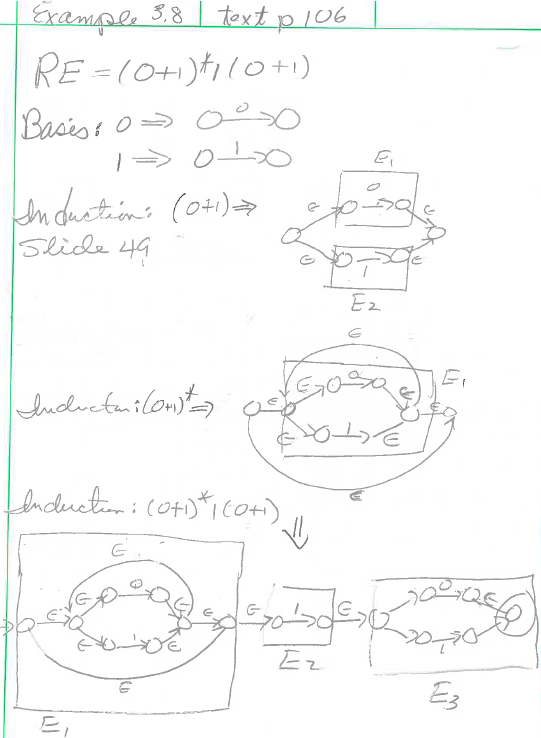 Boxes are not part of 
e-NFA graph. Added to 
show that each RE in 
the inductive construction 
must be distinct (i.e. 
boxes cannot overlap)
Required e-transitions
14